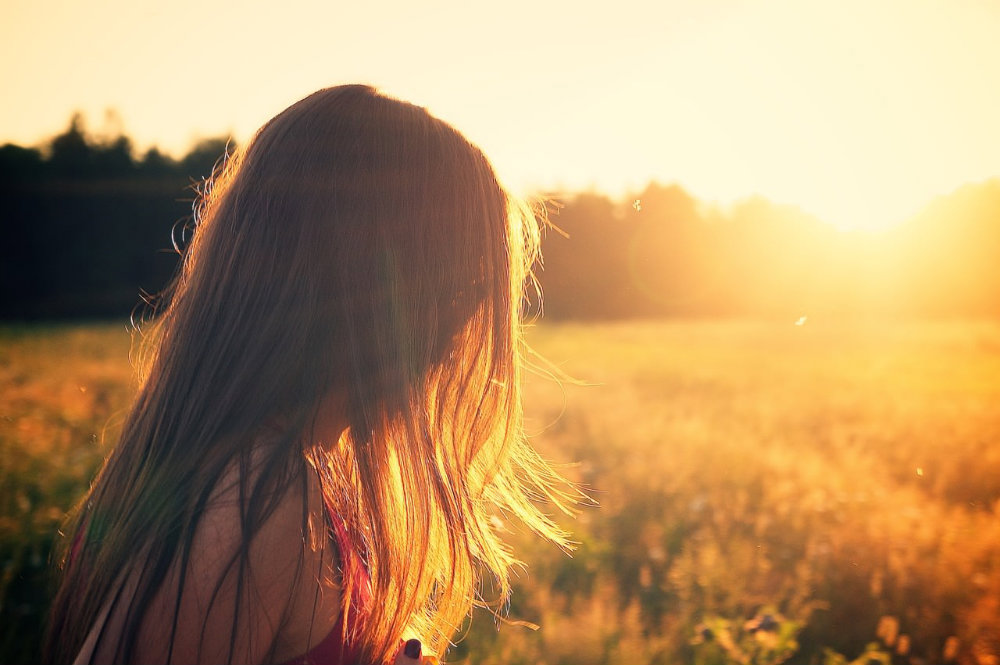 - Equity-
What defines you
- Elevator Pitch-
My Personal Brand Equity Pyramid
What people share about you
- Core Qualities -
Words used to describe you
- Personal “Isms” -
The traits that help people remember you